Что изучают эти науки?Ответ напишите в виде кода (цифра-буква)
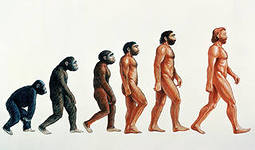 А
В
Б
Г
Анатомия
Физиология
Эмбриология
Гигиена
Генетика
Эволюционное
 учение
Д
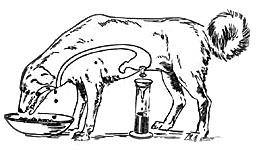 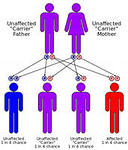 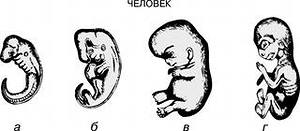 Е
1Б2Г3Е4А5Д6В
Тема урока:
Место человека в системе органического мира.
Актуализация знаний
ЧЕЛОВЕК
Проблемный вопрос:Человек- это высшая ступень эволюции или всего лишь высокоразвитое животное?
Расположите систематические единицы в нужном порядке, начиная с наибольшего
Подтип
Подотряд
Род
Вид
Тип
Царство
Класс
Отряд
Семейство
«Паспортные» данные человека
Царство - животные
Тип- хордовые
Подтип- позвоночные
Класс Млекопитающие
Отряд- приматы
Подотряд –гоминиды
Семейство- люди
Род- человек
Вид- человек разумный ( Homo sapiens)
Докажите родство человека с животными, пользуясь учебником
Определите методы, с помощью которых установлена принадлежность человека к определённым систематическим группам.
Доказательства происхождения человека от животных:1. Сравнительно- анатомические-а)  клеточное строение, анатомическое сходство органов, места их расположения в организмах.
Доказательства происхождения человека от животных:б) наличие рудиментов- остаточных органов у человека.
Доказательства происхождения человека от животных:в) наличие атавизмов- признаков, характерных далеким предкам.
Доказательства происхождения человека от животных:
2. Эмбриологические-  сходство зародышей       
                                                   человека и животных  на    
                                                   ранних стадиях           
                                                   развития( закон К.Бэра)
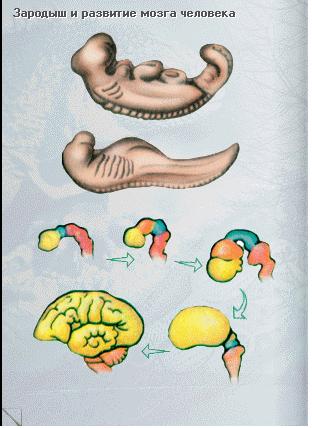 Доказательства происхождения человека от животных:
3. Физиологические- сходство физиологических процессов: дыхания, питания, выделения и др.
Доказательства происхождения человека от животных:
4. Генетические- сходство в строении хромосомного аппарата.
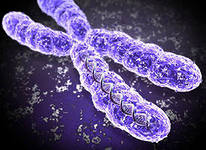 Специфические особенности человека:
Прямохождение
Развитая мускулатура нижних конечностей, сводчатость стопы
Подвижная кисть руки
S- образный позвоночник с 4 изгибами
Объемность мозга и сложное поведение, способность к мышлению, речи
Бинокулярное зрение
Ограниченная плодовитость
Закрепление материала
Работа в группах в поисках ответа на вопросы:

1. Почему человека не выделяют в особое царство?
2.Почему шимпанзе называют «лабораторным двойником» человека?
3. Почему современные человекообразные обезьяны не могут стать людьми?
4.Почему прямохождение нельзя назвать единственной предпосылкой превращения животного в человека?
5.Какие существенные отличия можно выделить у человека по сравнению с высокоорганизованными животными: гоминидами, дельфинами, слонами?
Домашнее задание:
Стр. 5- 11
Рефлексия: с каким животным ассоциируется ваше деятельность на уроке?
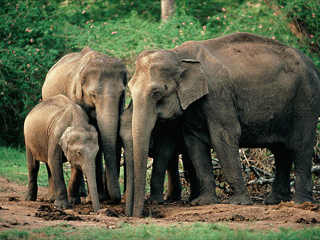 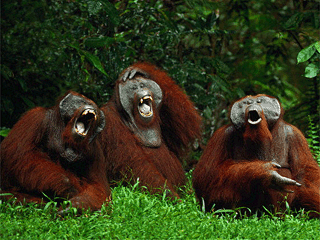 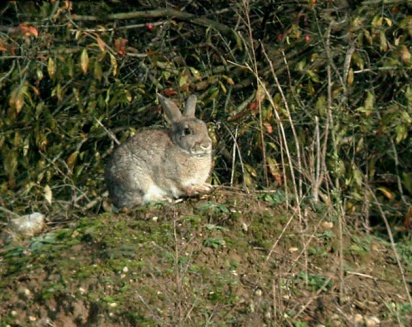 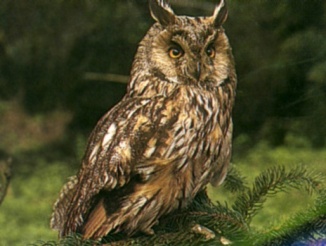 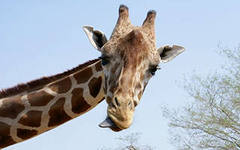